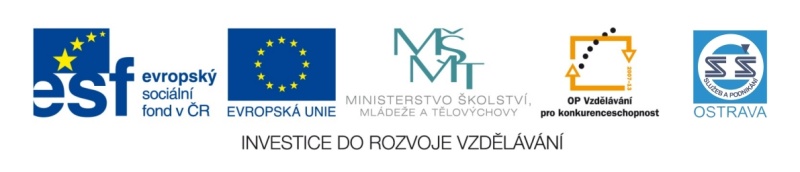 52_INOVACE_ZBO2_1264HO
Výukový materiál v rámci projektu OPVK 1.5 Peníze středním školámČíslo projektu:		CZ.1.07/1.5.00/34.0883 Název projektu:		Rozvoj vzdělanostiČíslo šablony:   		V/2Datum vytvoření:	2.1. 2013Autor:			Bc. Marie Horvátová
Určeno pro předmět:      ZbožíznalstvíTematická oblast:	Obuv a kožená galanterie
Obor vzdělání:		Obchodník (66-41-L/01)  2. ročník                                            Název výukového materiálu: Rozdělení obuvi podle střihu
Materiál byl vytvořen v souladu se ŠVP příslušného oboru vzdělání.
Popis využití: Název výukového materiálu byl vytvořen s pomocí programu PowerPoint, na závěr shrnutí a procvičování  kontrolních otázek.
Výkladová hodina s procvičováním – diskuze
Foto : www.bata.cz
ROZDĚLENÍ OBUVI PODLE 	STŘIHU
STŘIH OBUVI
Obuv rozdělujeme podle provedení svršku, tj. podle střihu 
OBUV LODIČKOVÁ S UZAVŘENOU PATOU – svršek je hladký, bez šněrování nebo jiného uzavírání
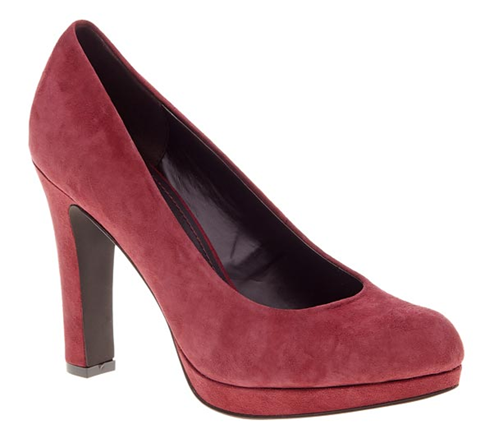 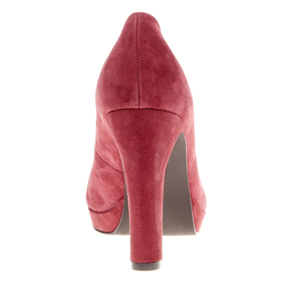 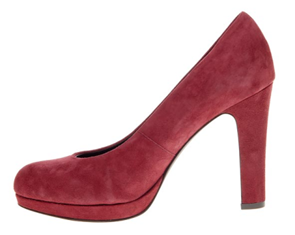 LODIČKA S OTEVŘENOU PATOU A PANTOFLE (nazouváky) – patní část je úplně otevřená, nebo opatřena upínacím páskem
Jde především o letní vycházkovou obuv  a o obuv  domácí - pantofle
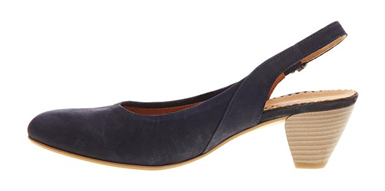 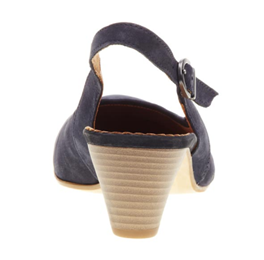 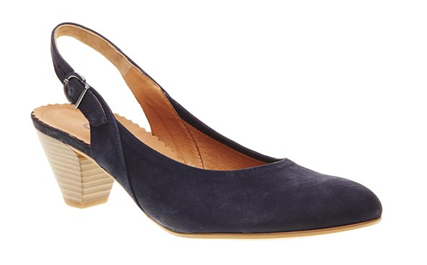 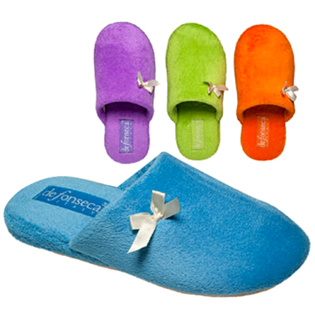 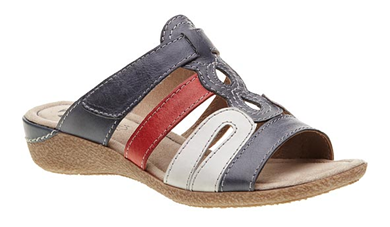 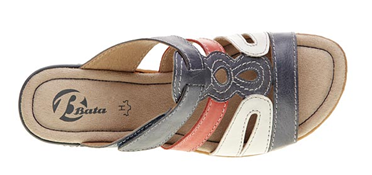 Derbová POLOBOTKA – zadní díl je našíván na nárt.
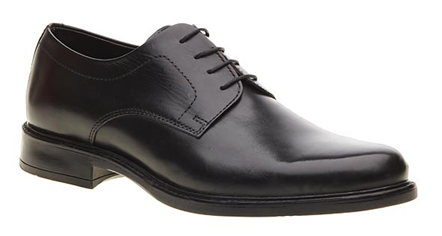 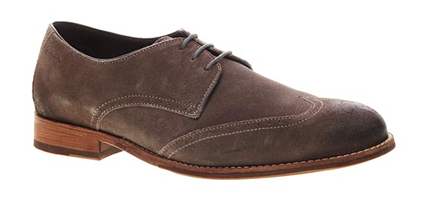 NÁRTOVÁ POLOBOTKA – nártový díl je našíván
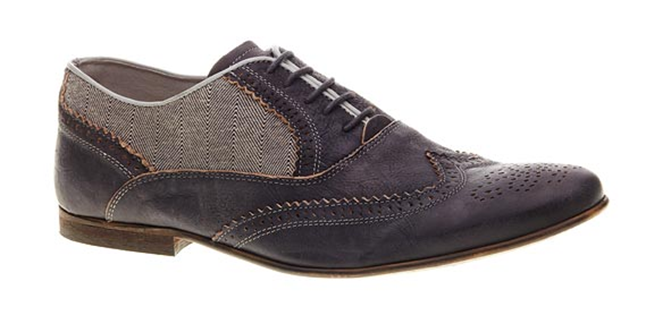 SPONKOVÝ STŘIHA NA PŘESKU – funkční pásek s přezkou obepíná příčně nárt obuvi
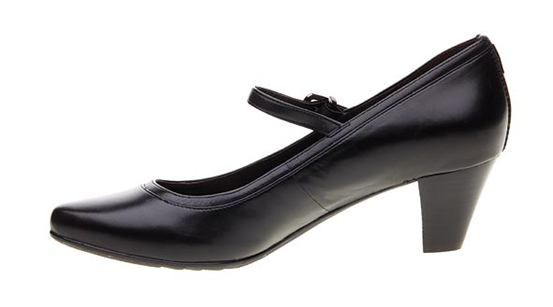 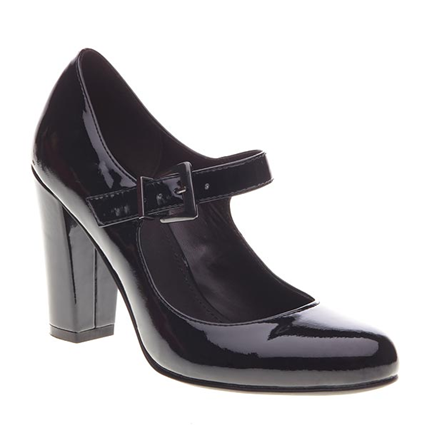 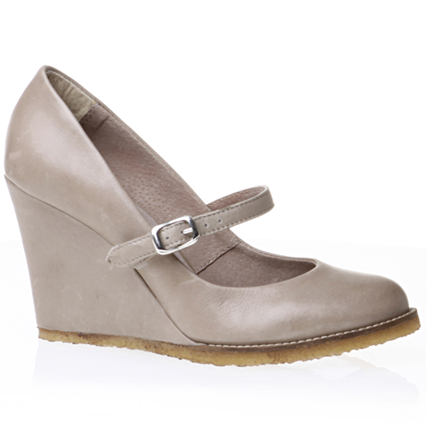 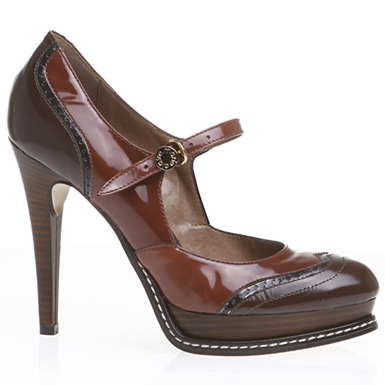 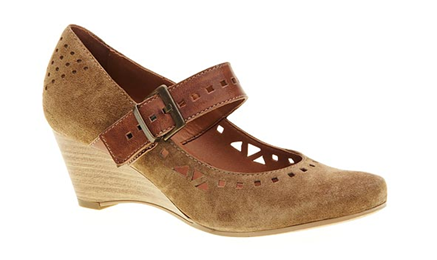 KOTNÍČKOVÁ OBUV – dosahuje ke kotníkům, popřípadě těsně nad něj
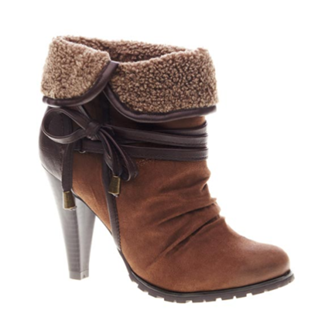 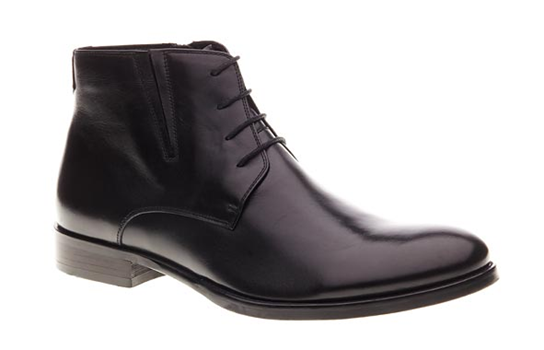 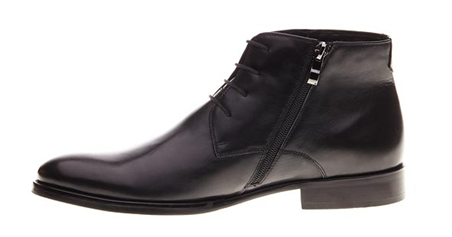 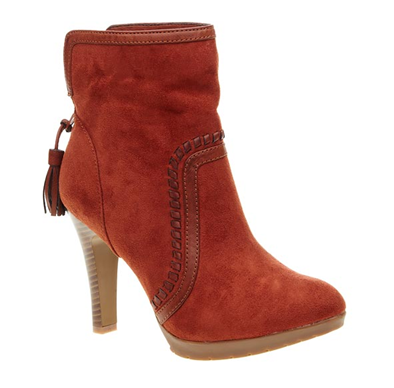 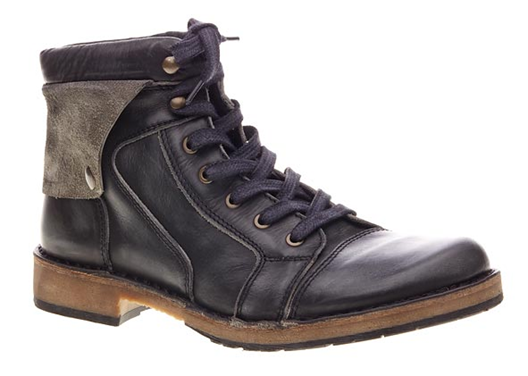 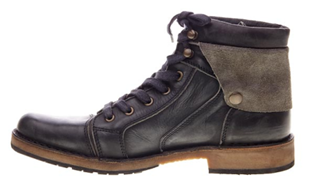 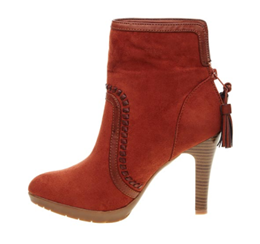 DRUHY DÁMSKÉ OBUVI
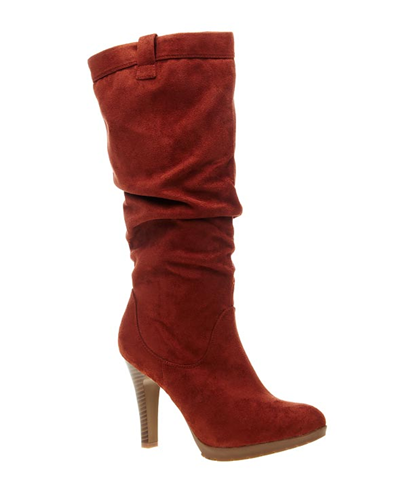 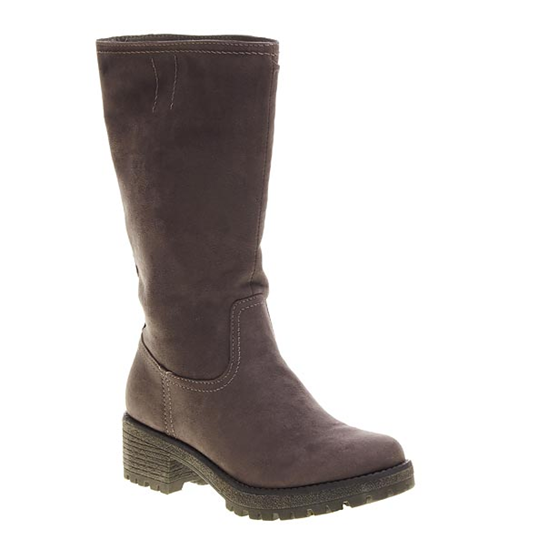 KOZAČKY
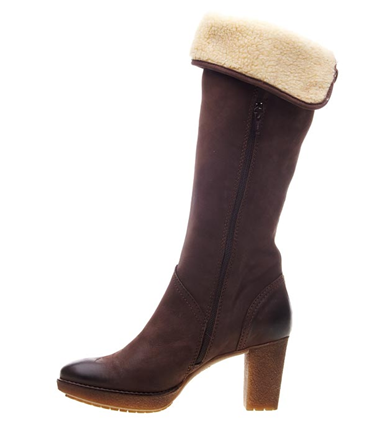 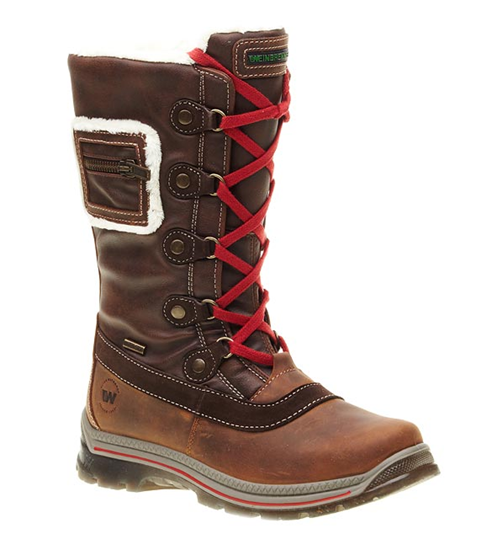 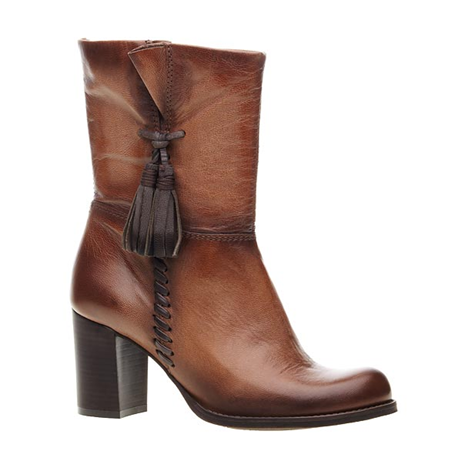 POLOBOTKY
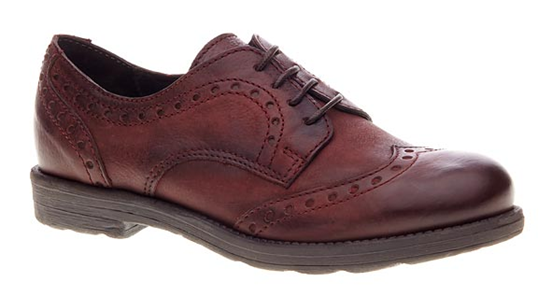 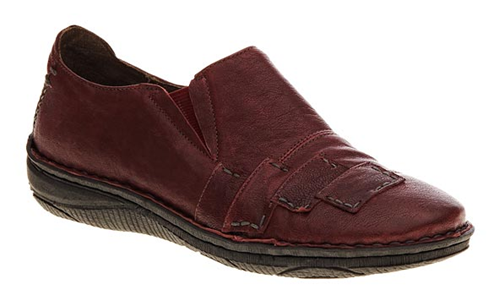 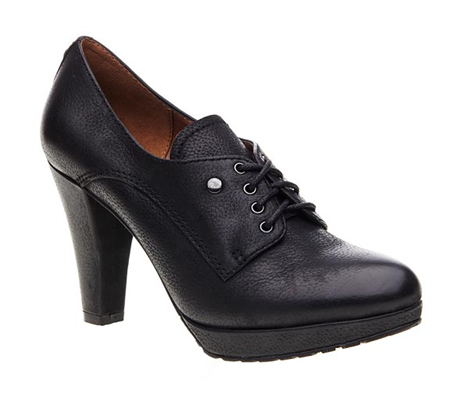 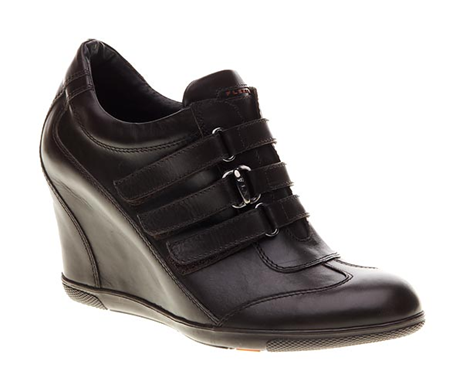 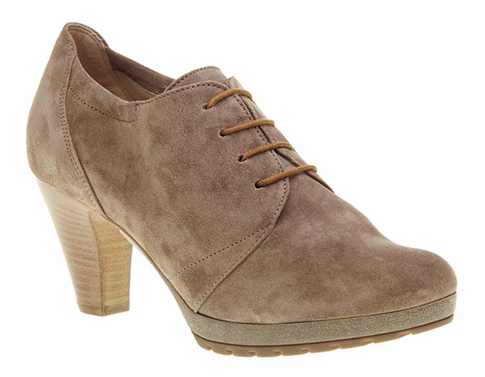 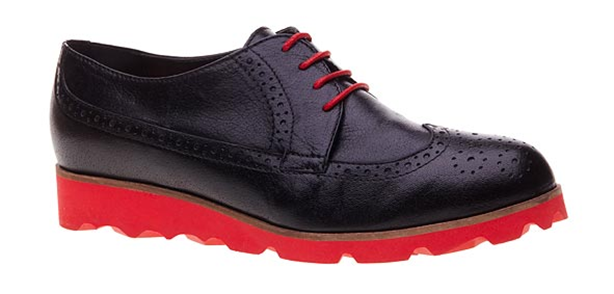 LODIČKY
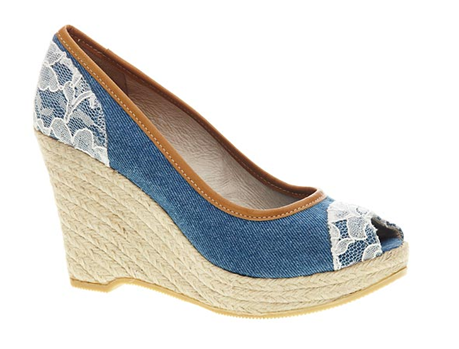 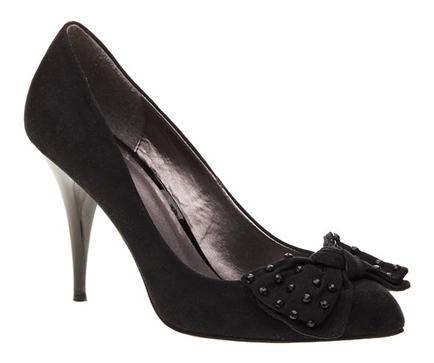 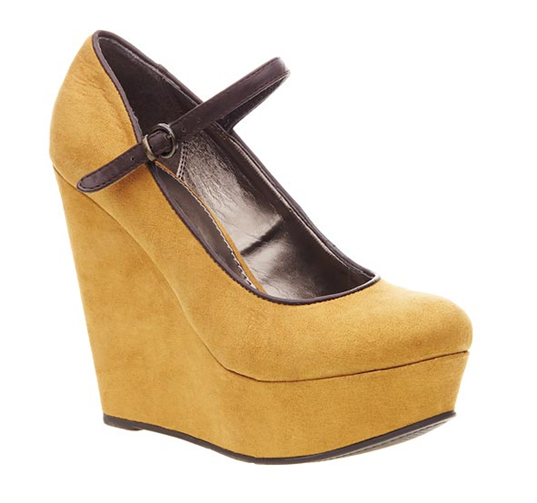 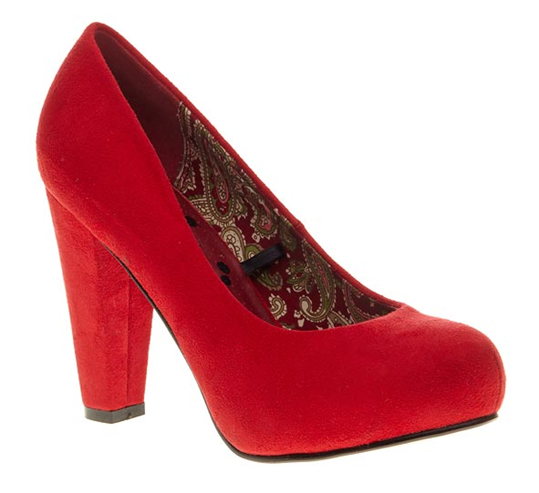 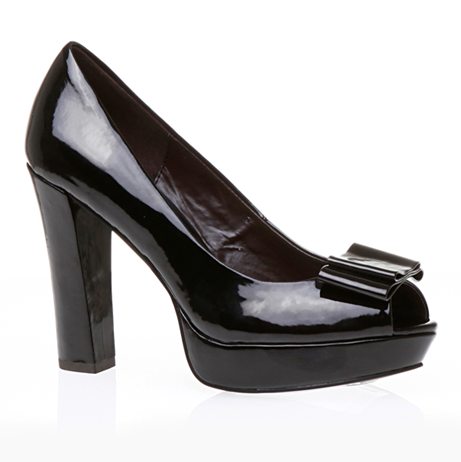 BALERINY
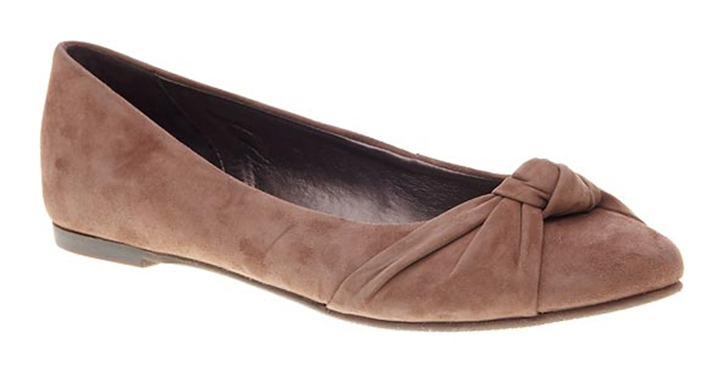 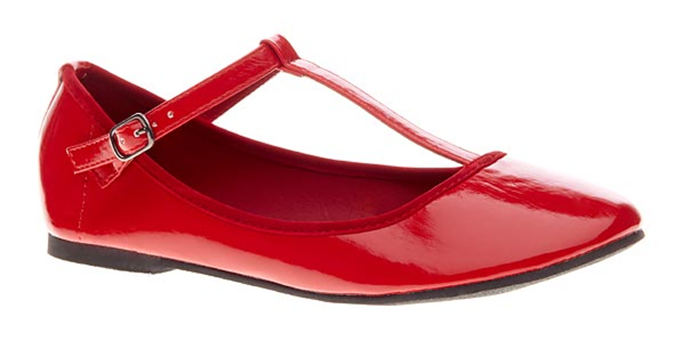 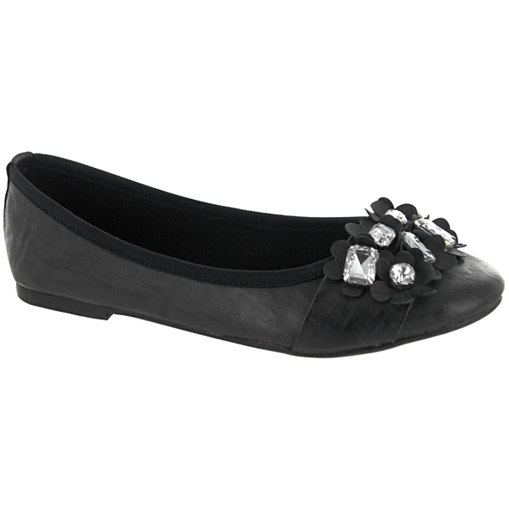 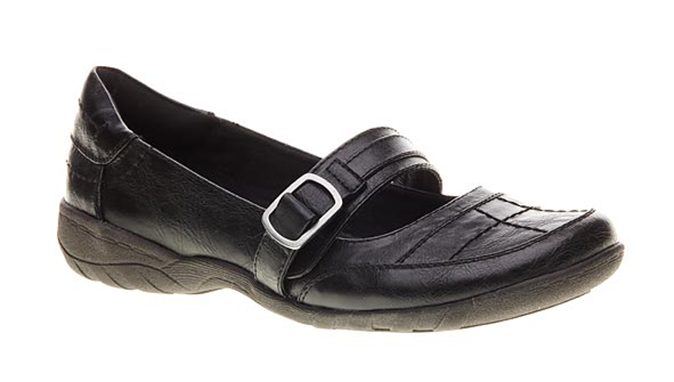 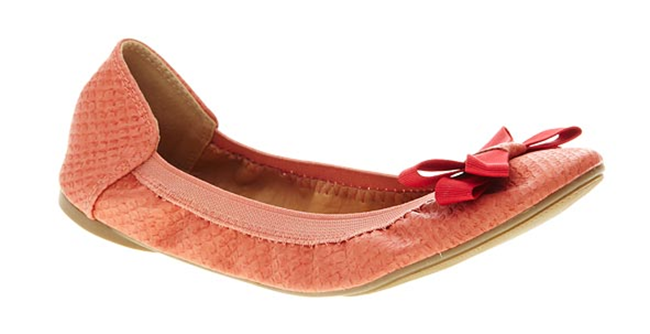 MOKASÍNY
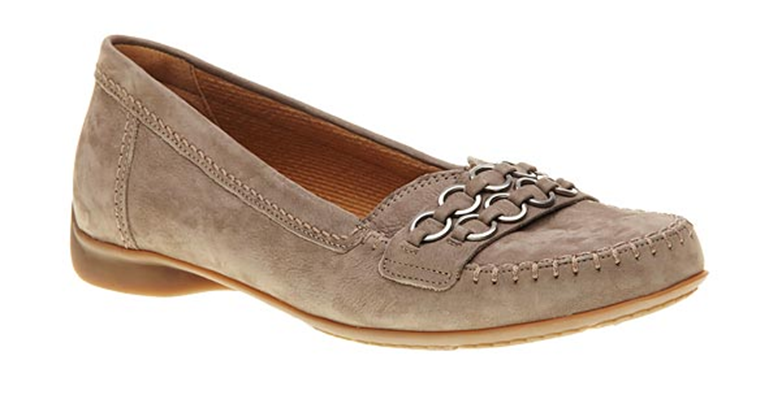 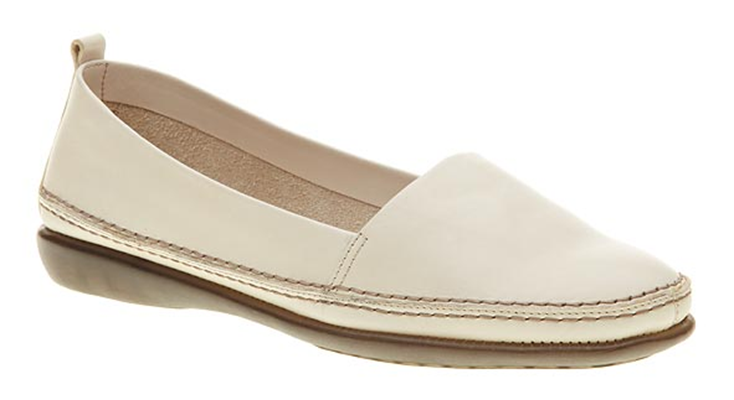 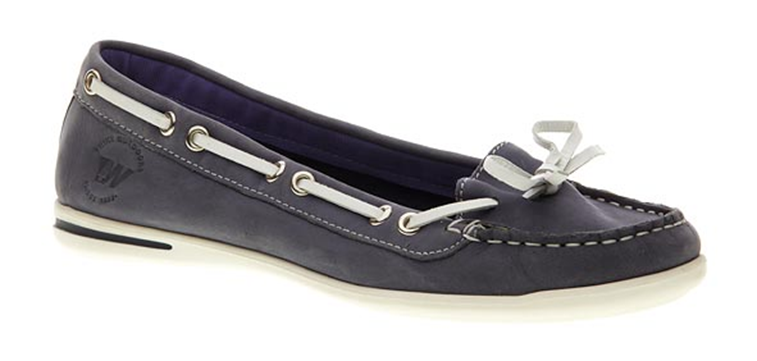 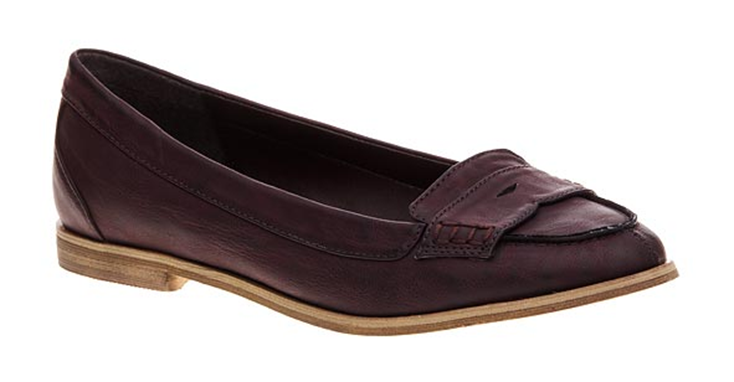 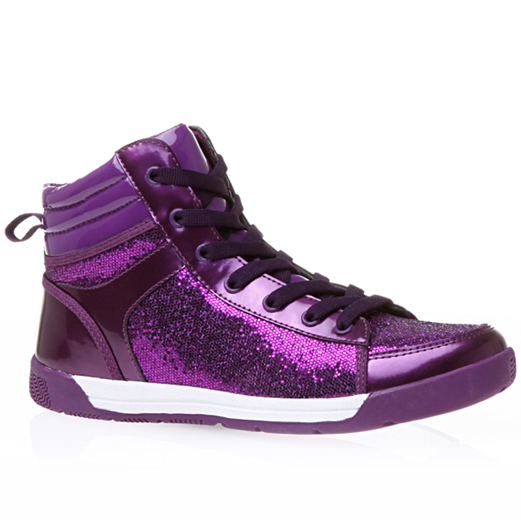 TENISKY
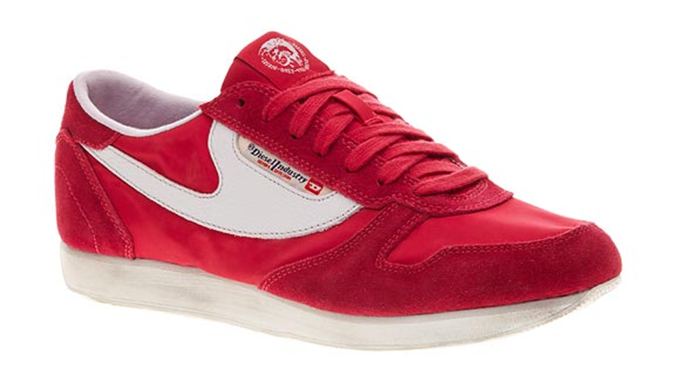 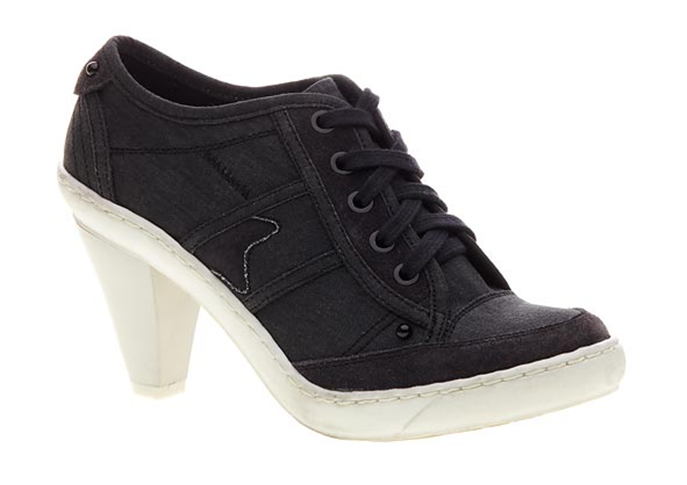 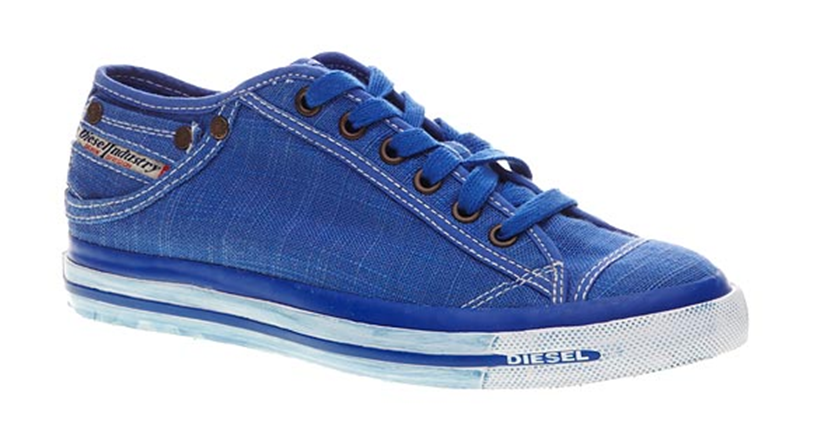 SPOLEČENSKÁ OBUV
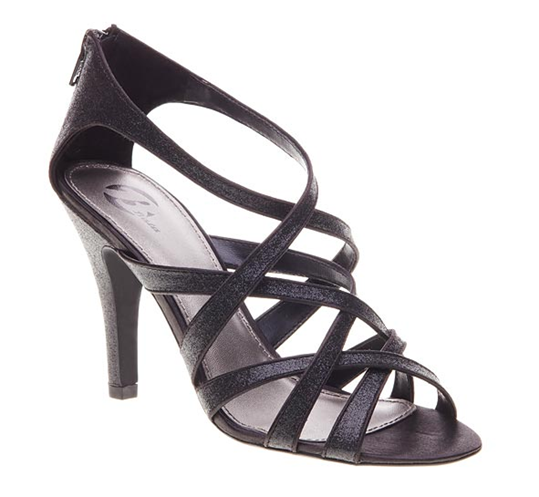 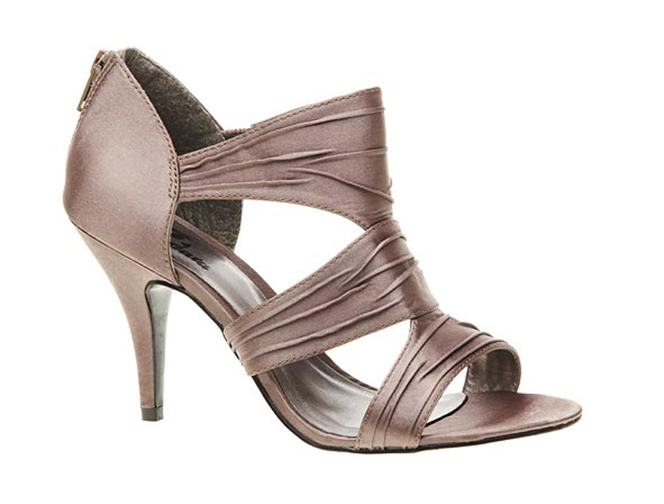 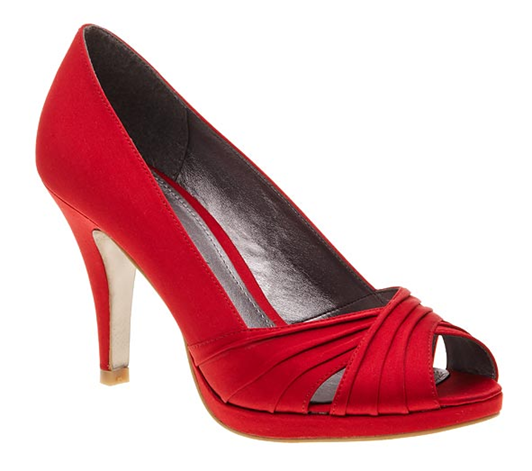 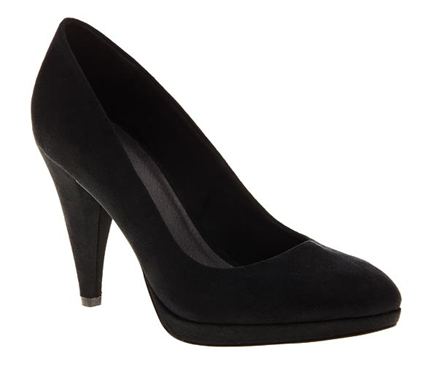 SVATEBNÍ OBUV
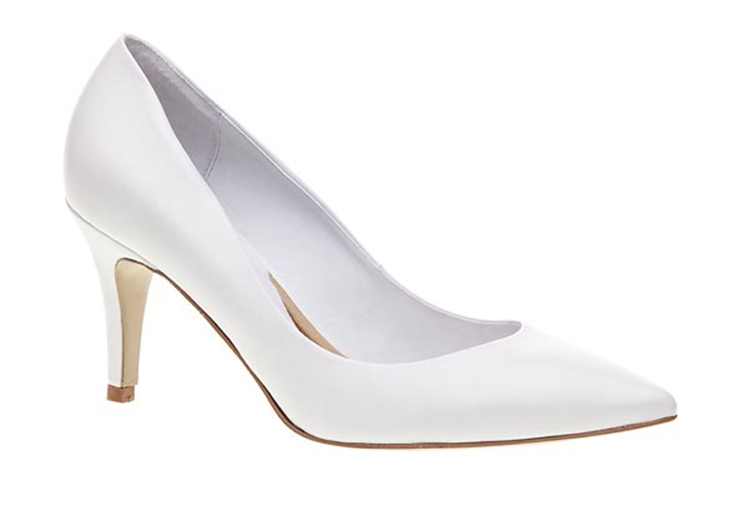 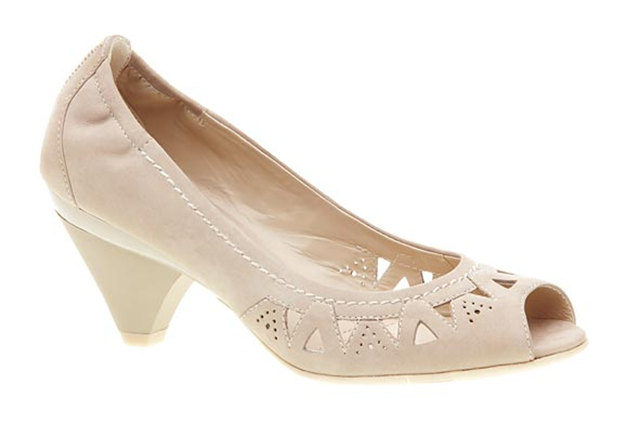 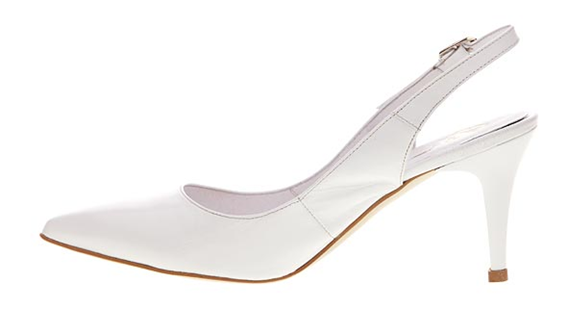 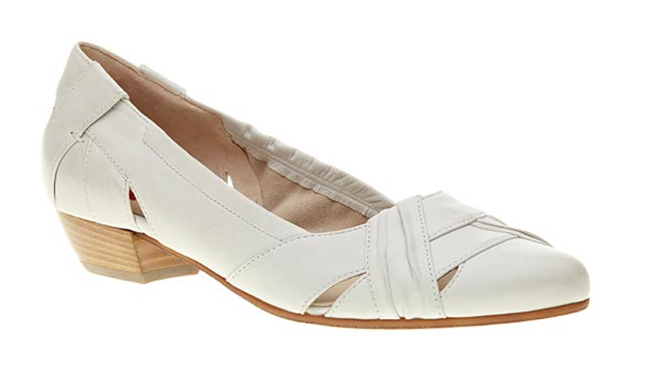 Otázky k opakování

Vyjmenujte střihy obuvi.
 Jaký je rozdíl mezi derbovou a  
    nártovou botou.
3. U jakého druhu obuvi se používá
    střih „lodička s otevřenou patou“.
4. Jaká je obuv kotníková?
5. U jaké obuvi se používá sponkový
    střih na přezku